Rust 忽略的二三事
Ignore Things in Rust Test
Antonio from COSCUP
目录
CONTENTS
Test in Rust
01
Things Rust Ignored
02
Quick Solution
03
Example with Test Runner
04
Test in Rust
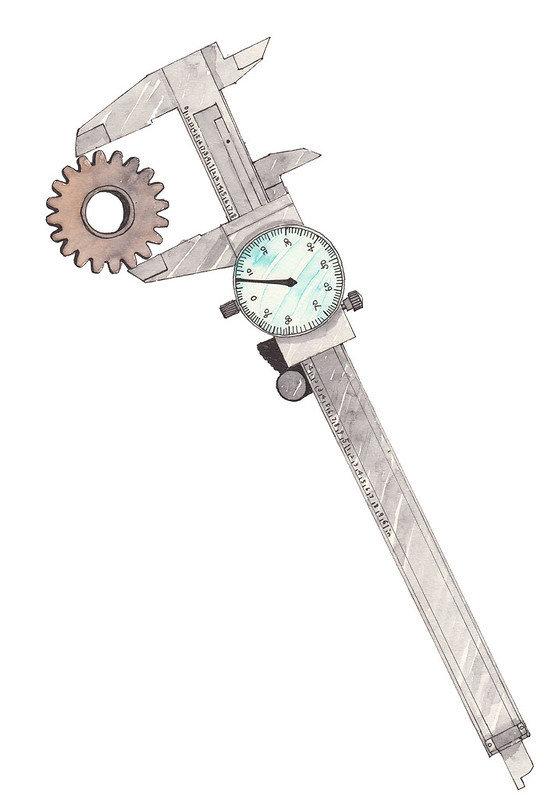 Test cases
Examples
Documents
Features
kana hata @ flicr CC BY-NC-SA
Test in Rust - Basic
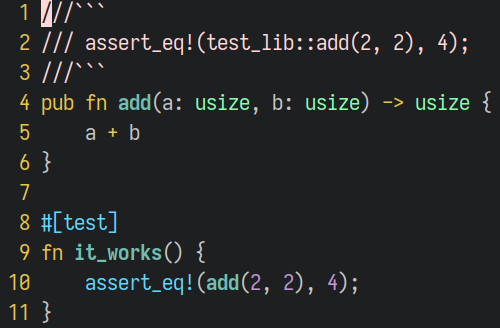 Cargo test
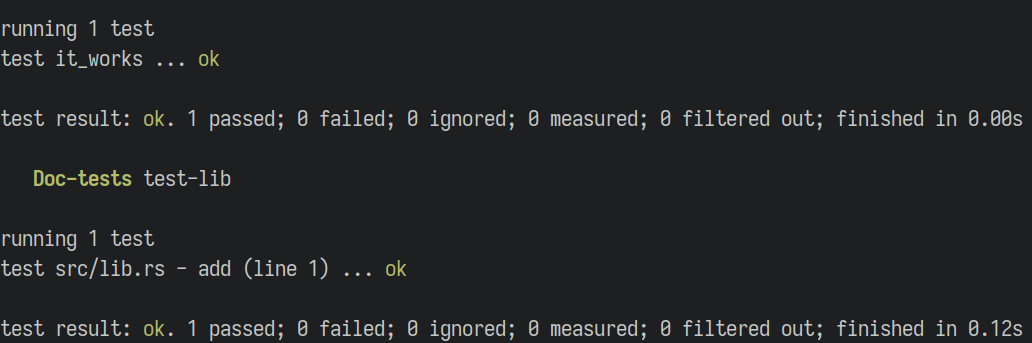 Test in Rust - With Filter
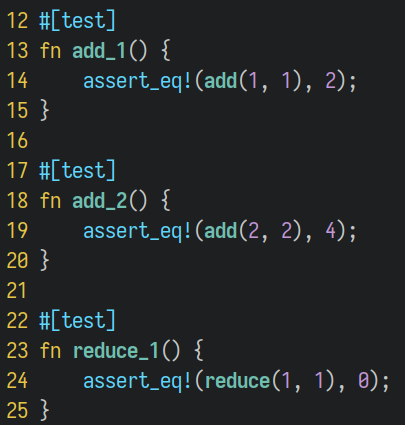 Cargo test add_
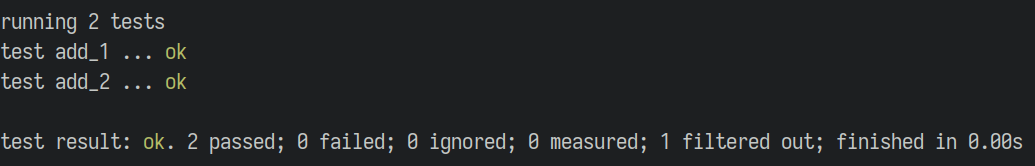 Test in Rust - By Example
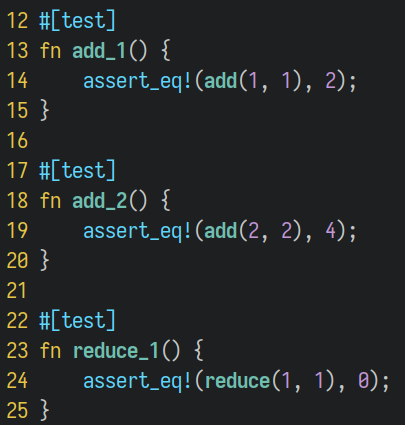 Cargo test add_
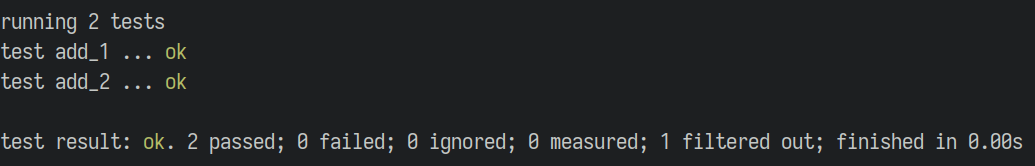 Test in Rust - By Features
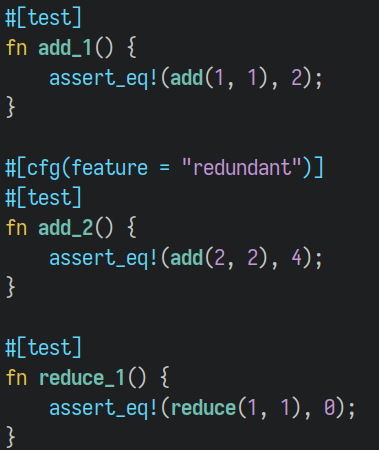 Cargo test --features=redudant
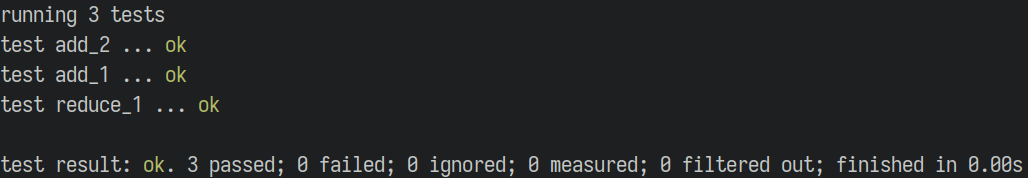 Test in Rust
It is awesome, but…
manually not smart
Test in Rust
Could the test case be smart?
Why just cargo test
Test in Rust
Just cargo test
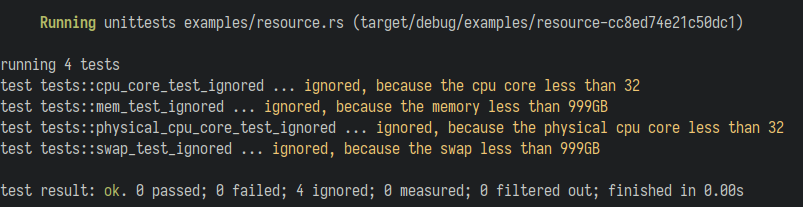 it is smart 
and it knows it should run or not, 
and report the status
Things Rust Ignored
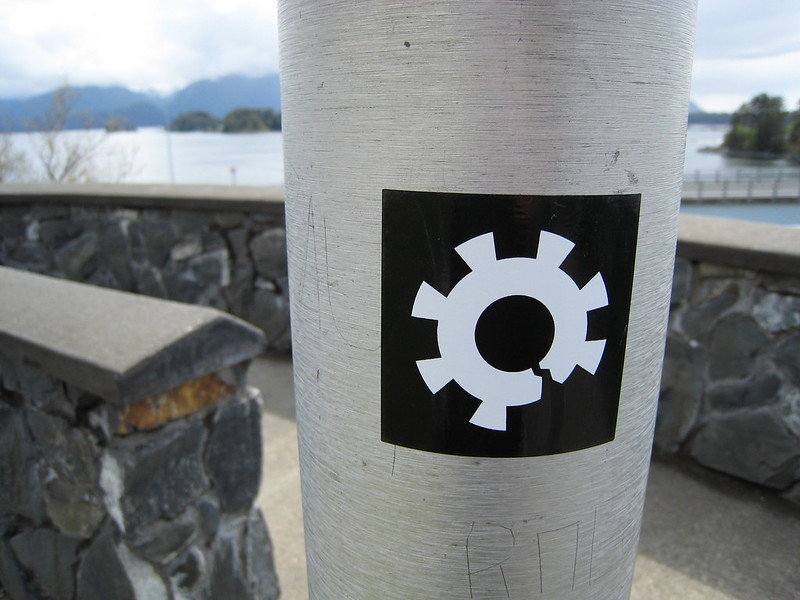 Ignored message
Check condition
Dom Sagolla @ flicr CC BY-NC-ND 2.0
Things Rust Ignored
#[ignore=”because the cpu core less than 32”]fn test() {...}
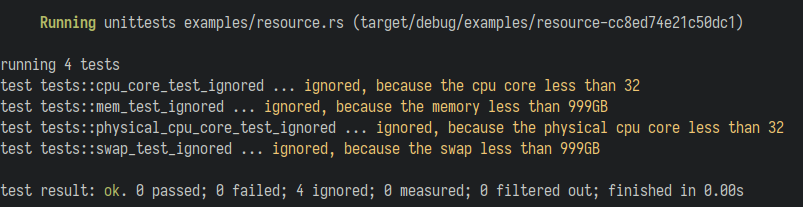 Things Rust Ignored
Ignore message works after 2022
Land on Rust 1.61
#92714 #94566
Rfc #94566
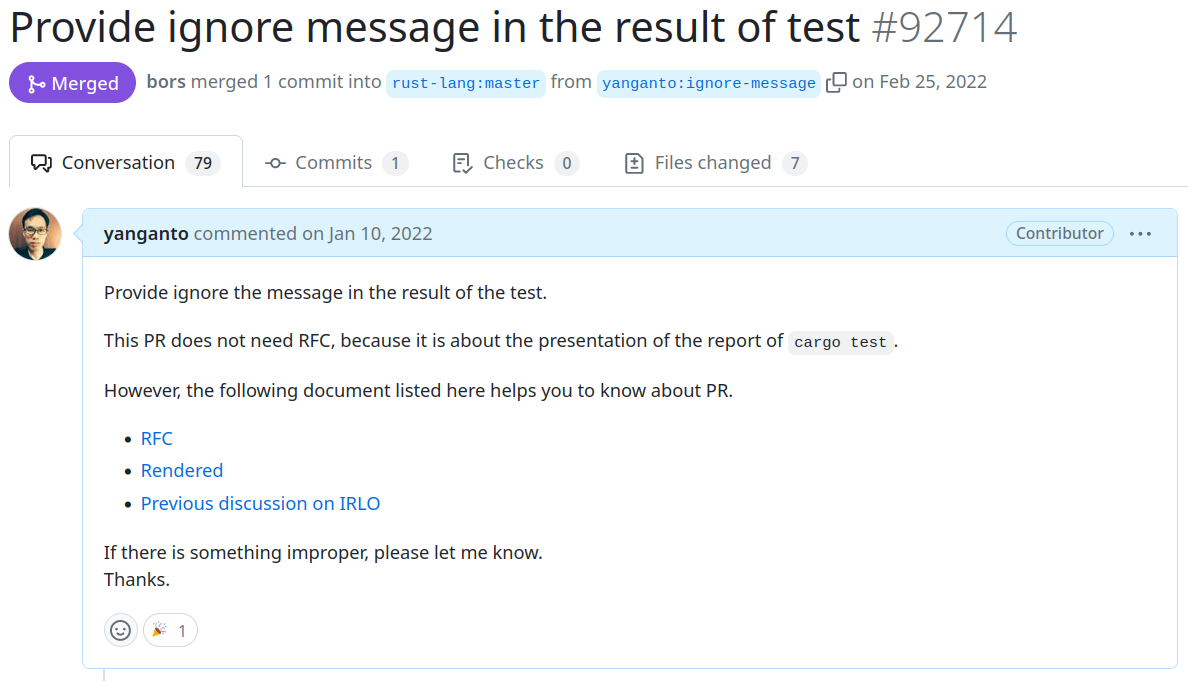 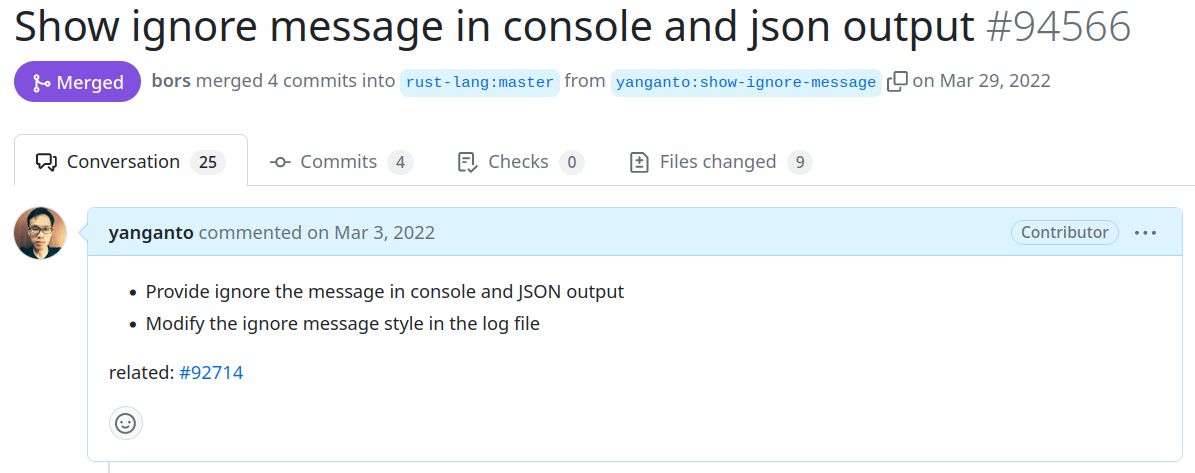 Things Rust Ignored
Great, then we need the other part
check condition in test
Things Rust Ignored
Run test when corresponding component existing


Ignore when corresponding component is non-existing
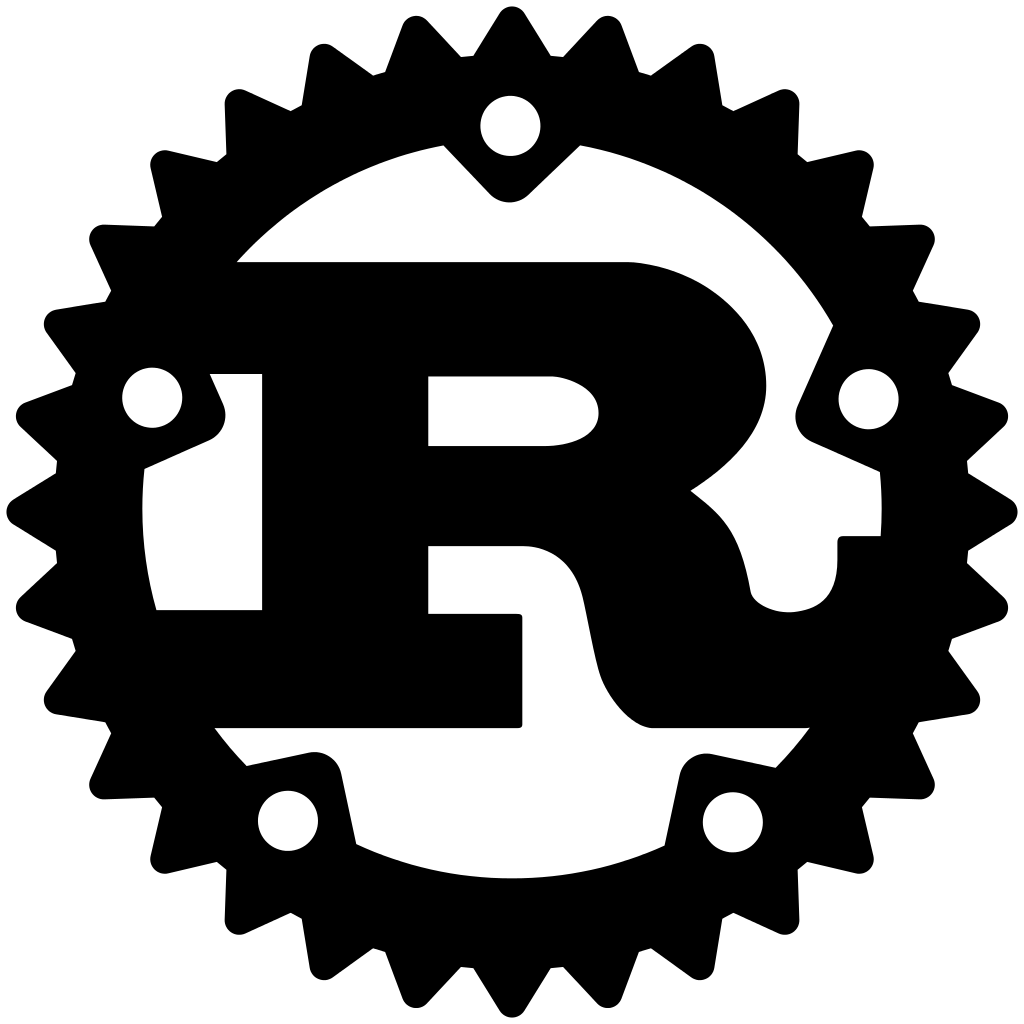 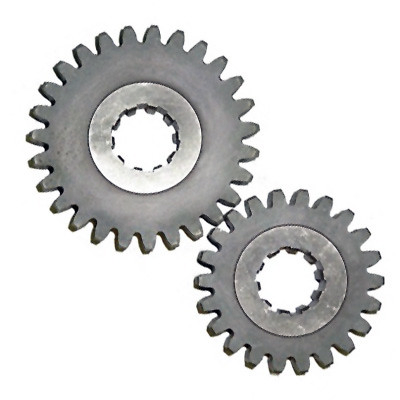 Test
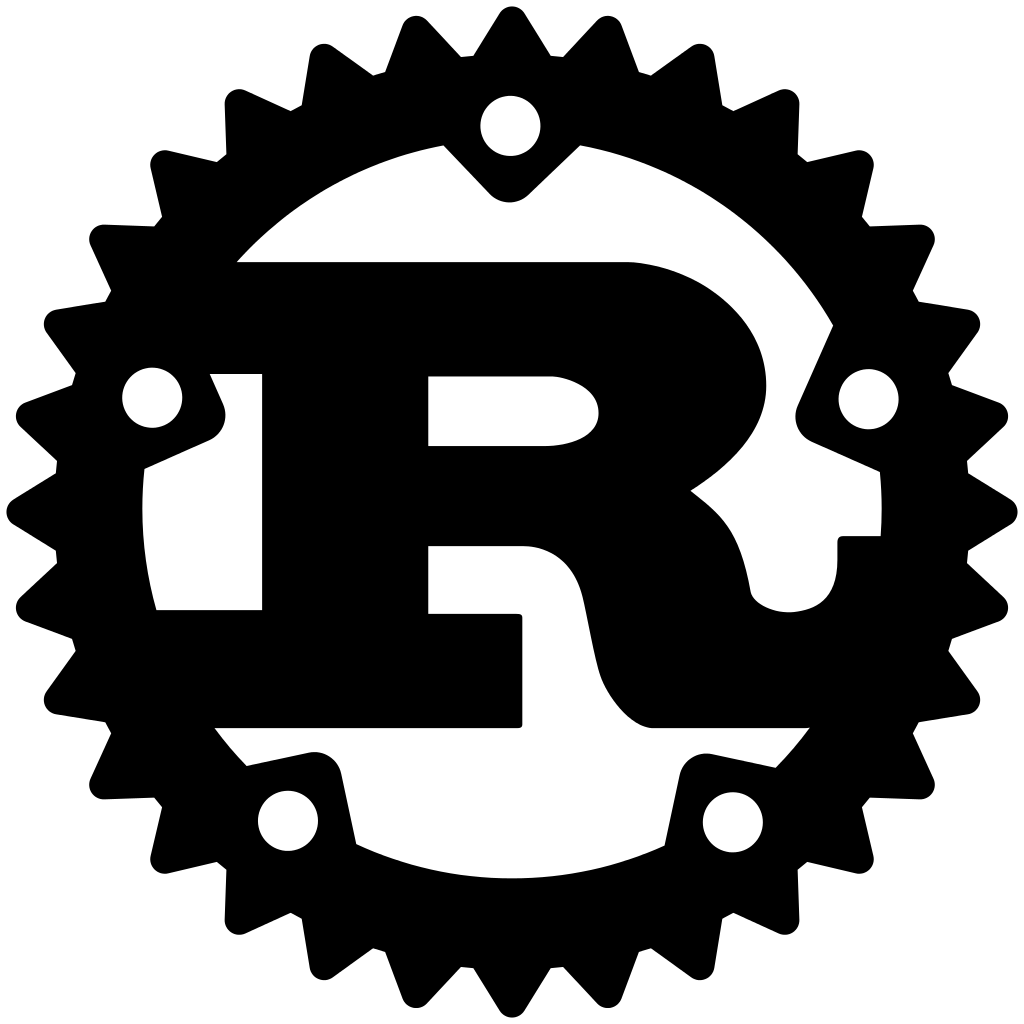 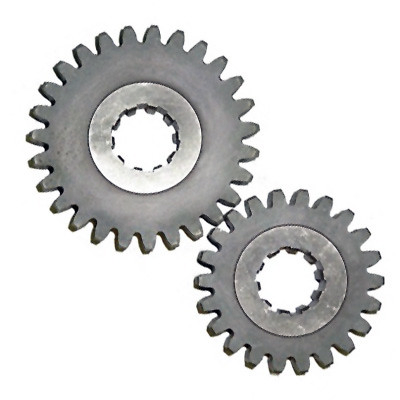 Things Rust Ignored
Run test when envar existing


Ignore when envar absent
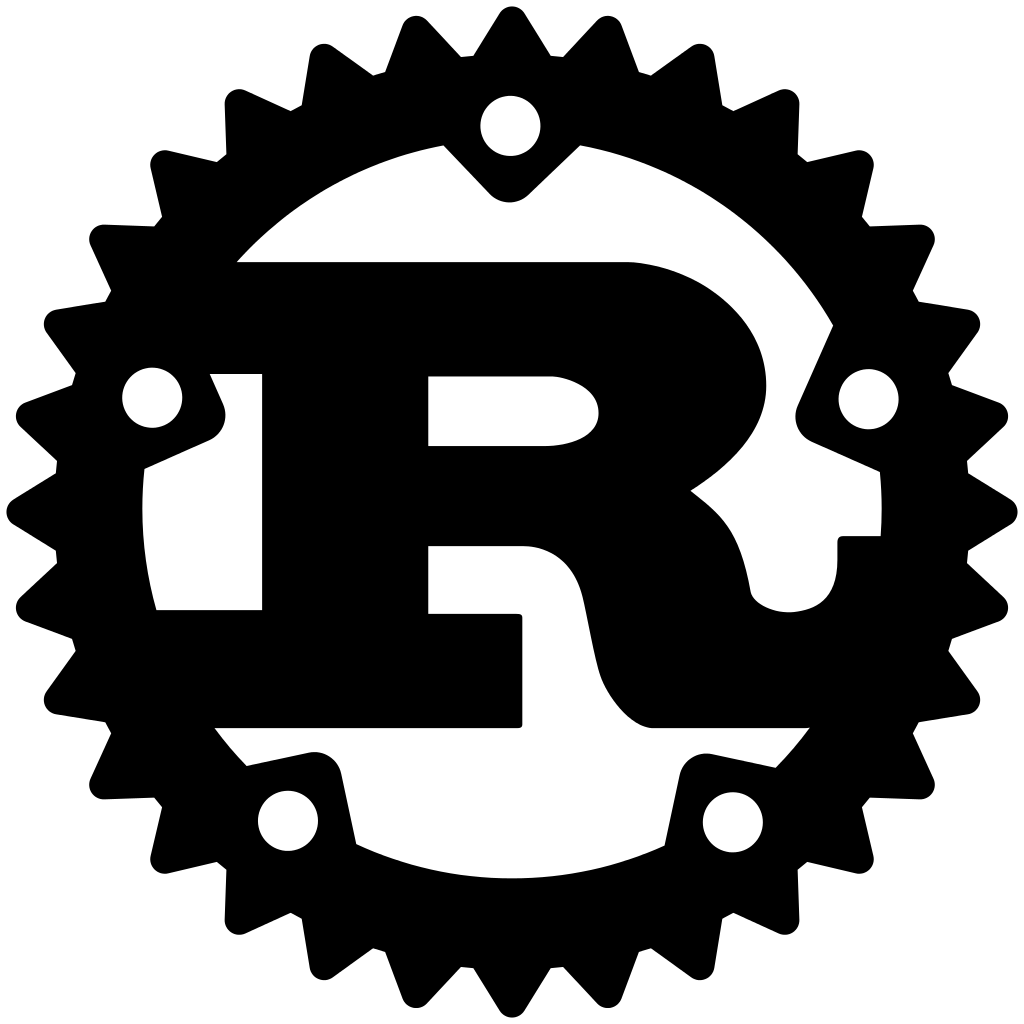 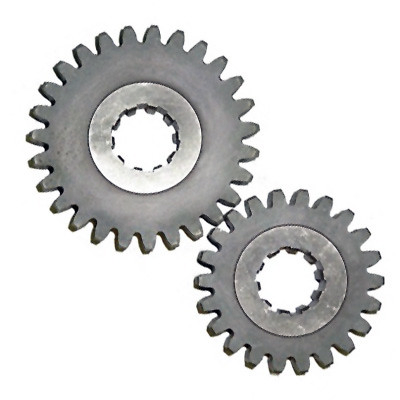 Test
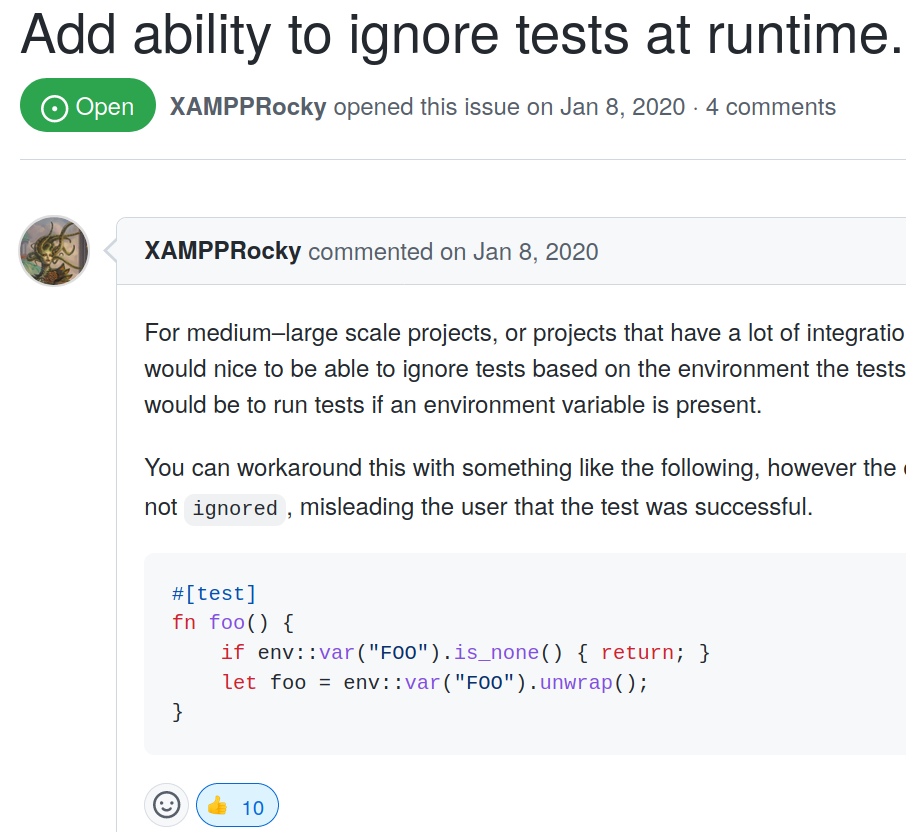 Issue #68007  opened in 2020
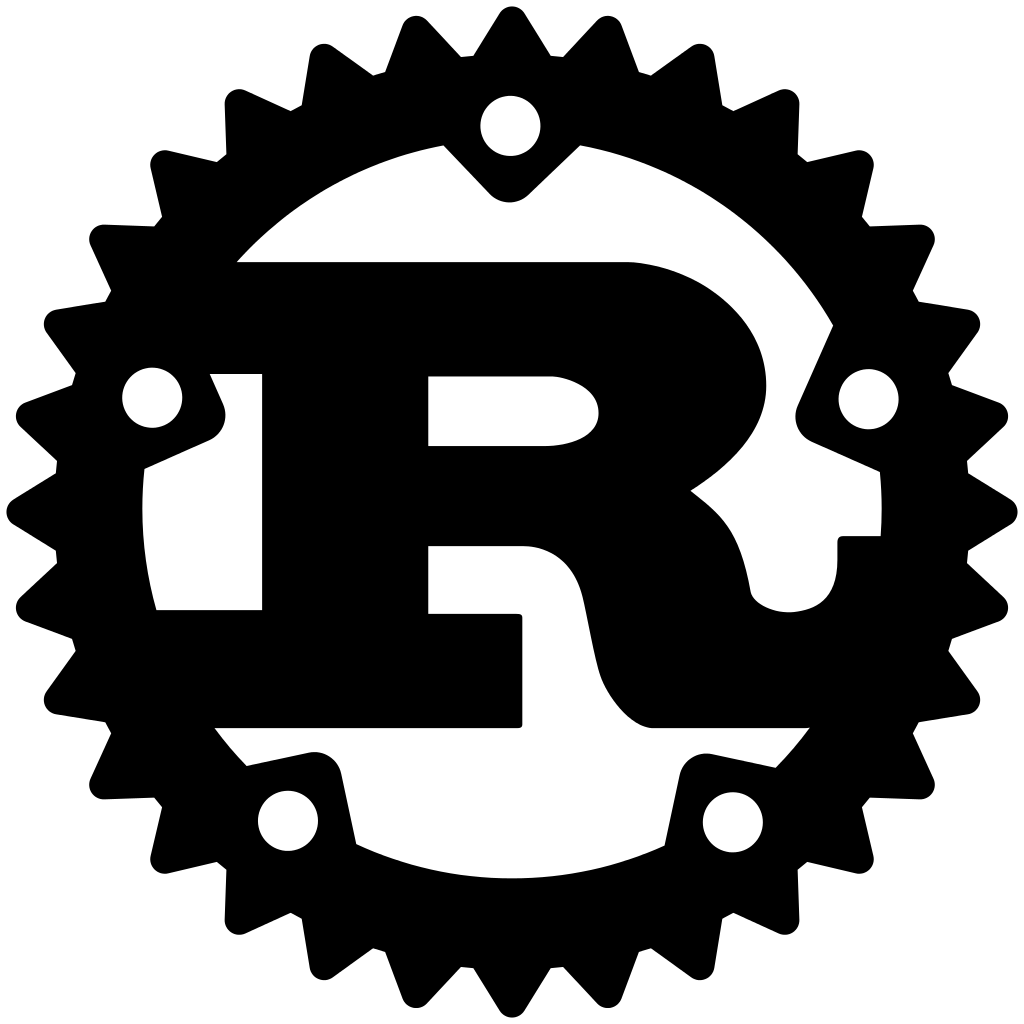 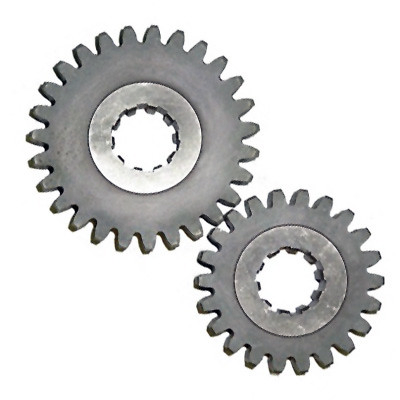 Things Rust Ignored
It is 2023, but…
we can not check condition in test
and why?
Things Rust Ignored
Each Rust test will be function, 
and return a Result<...>
Things Rust Ignored
Each Rust test will be function, 
and return a Result<...>
Ok() map to Pass, Err() map to Fail
Things Rust Ignored
Ignore should be decide before function build
Each Rust test will be function, 
and return a Result<...>
Things Rust Ignored
Wait!  
There is still something similar call panic!
It happened when function runs
Things Rust Ignored
#[test]fn test_case () {
  ignore!("some message")
}
fn some_function () {
  panic!("some message")
}
Things Rust Ignored
#[test]#[ignore]fn test_case () {
}
Parse syntax & Build
Run testcase
#[test]fn test_case () {
  ignore!("some message")
}
Parse return & summary
Things Rust Ignored
It seems wonderful, but still break the assumption
Things Rust Ignored
It seems wonderful, but still break the assumption
Each Rust test will be function, 
and return a Result<...>
Ok() map to Pass, Err() map to Fail
What ignore should map to? 
Cargo does not support this.
Things Rust Ignored
Also, break the other assumption
Ignore should be decide before function build
Each Rust test will be function, 
and return a Result<...>
Things Rust Ignored
Because breaking assumption (ignored test is static), 
it will be breaking change
Run ignored and not ignored testscargo test -- --include-ignored
Run only ignored testscargo test -- --ignored
Things Rust Ignored
Hard to let Rust have a breaking change, 
so do it in a crate
Quick Solution
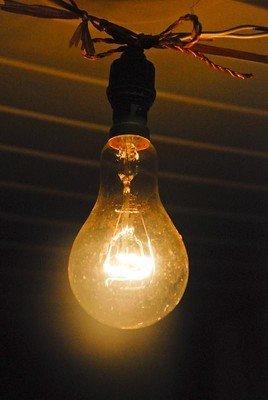 Easy to use in CI
No extra dependency on release product
No extra test runner
Still cargo test
Djaesuhn.tjl @ flicr CC BY-SA 2.0
Quick Solution
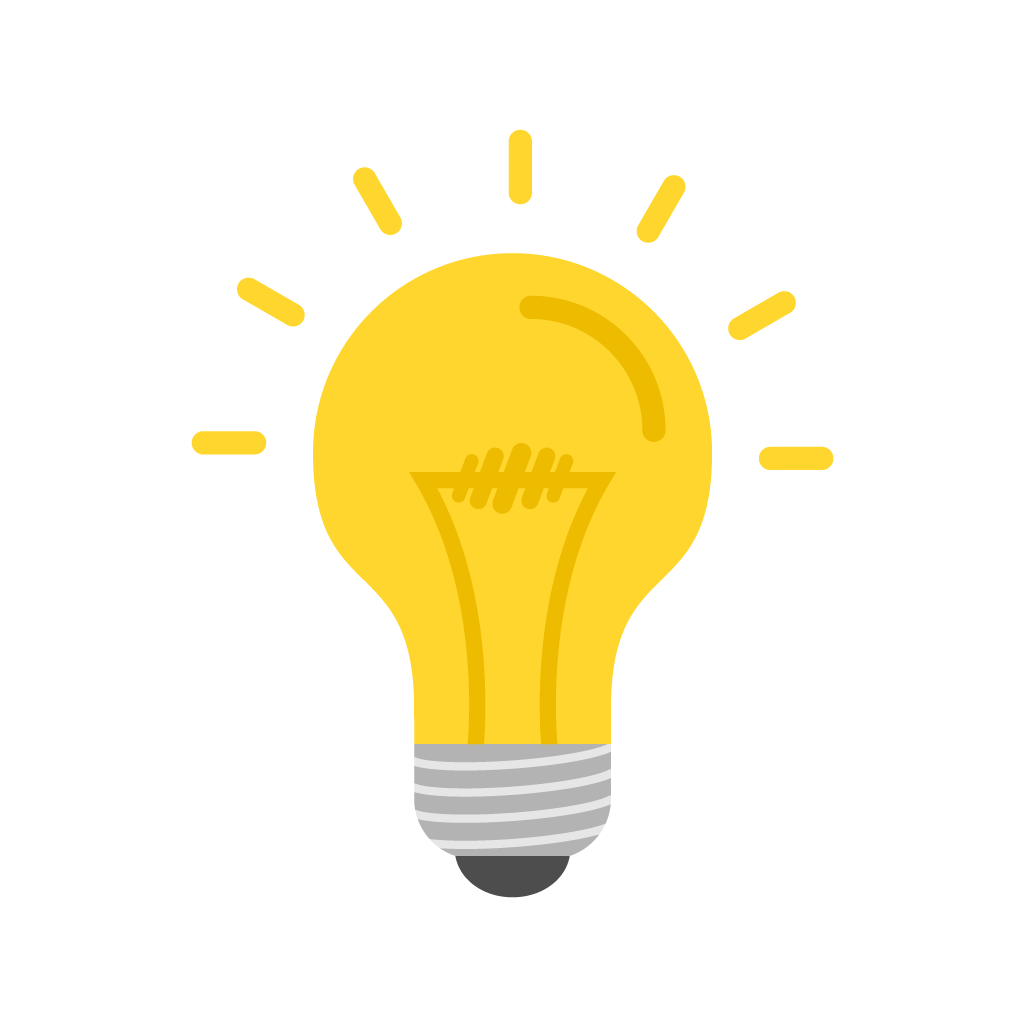 Check condition when build
Parse syntax & Build
#[test]#[ignore]fn test_case () {
}
Run testcase
Parse return & summary
Quick Solution
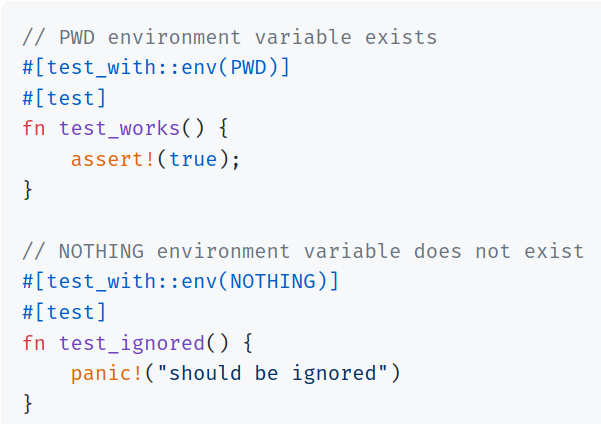 // Cargo.toml[dev-dependencies] test-with = "0.7.5"
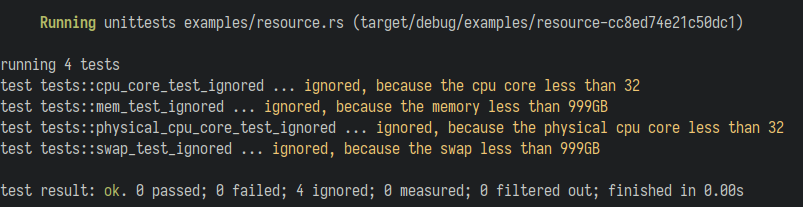 Conditions:  envar, file, http service, tcp socket, user, cpu, .. etc.
Quick Solution
It is good, 
and what is the limitation.
Quick Solution
cargo test when web service absent


Turn on the web service, and cargo test again
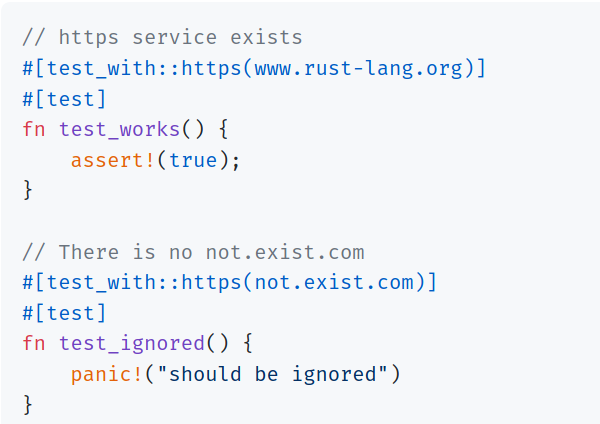 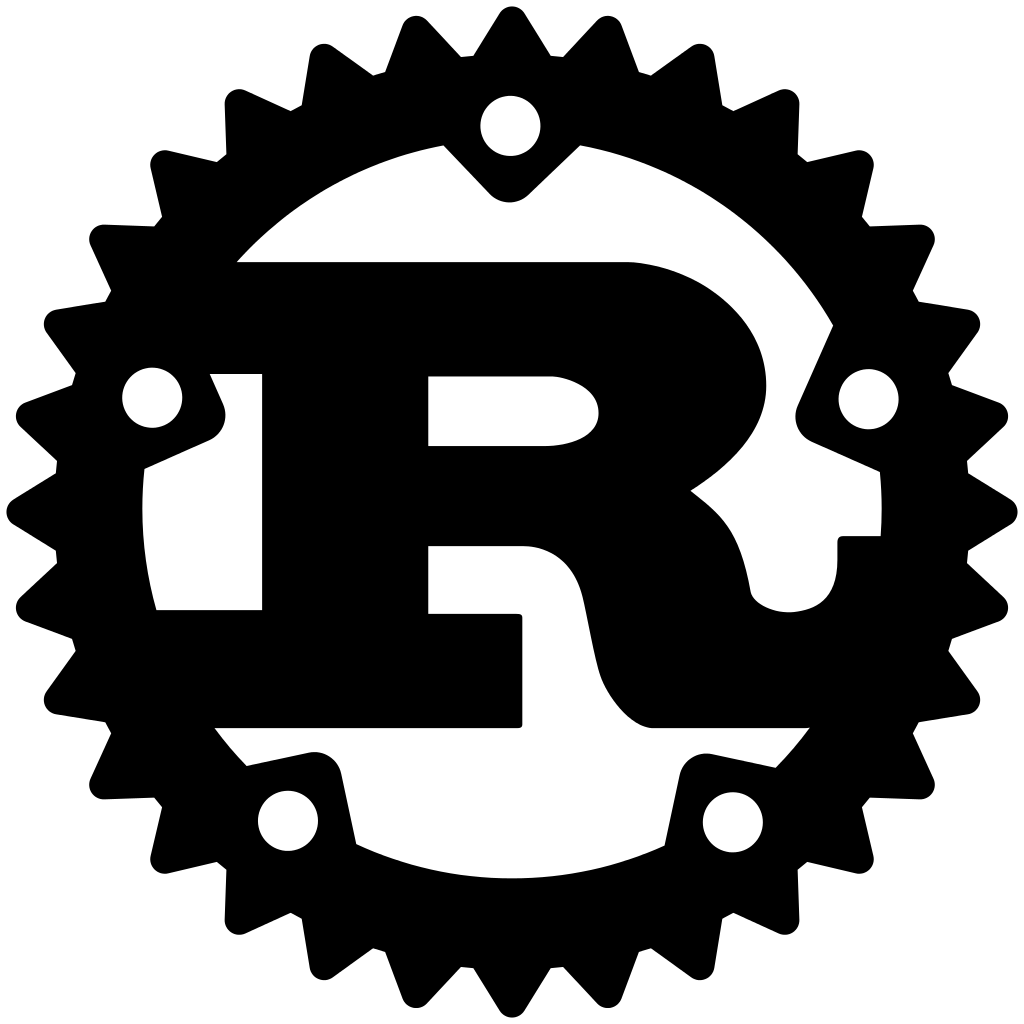 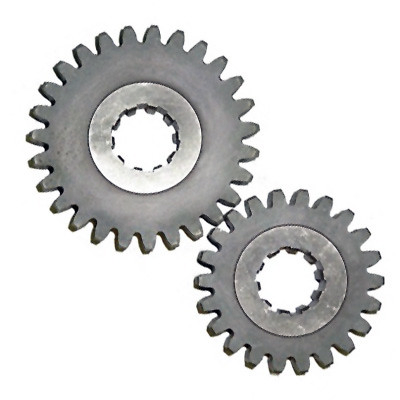 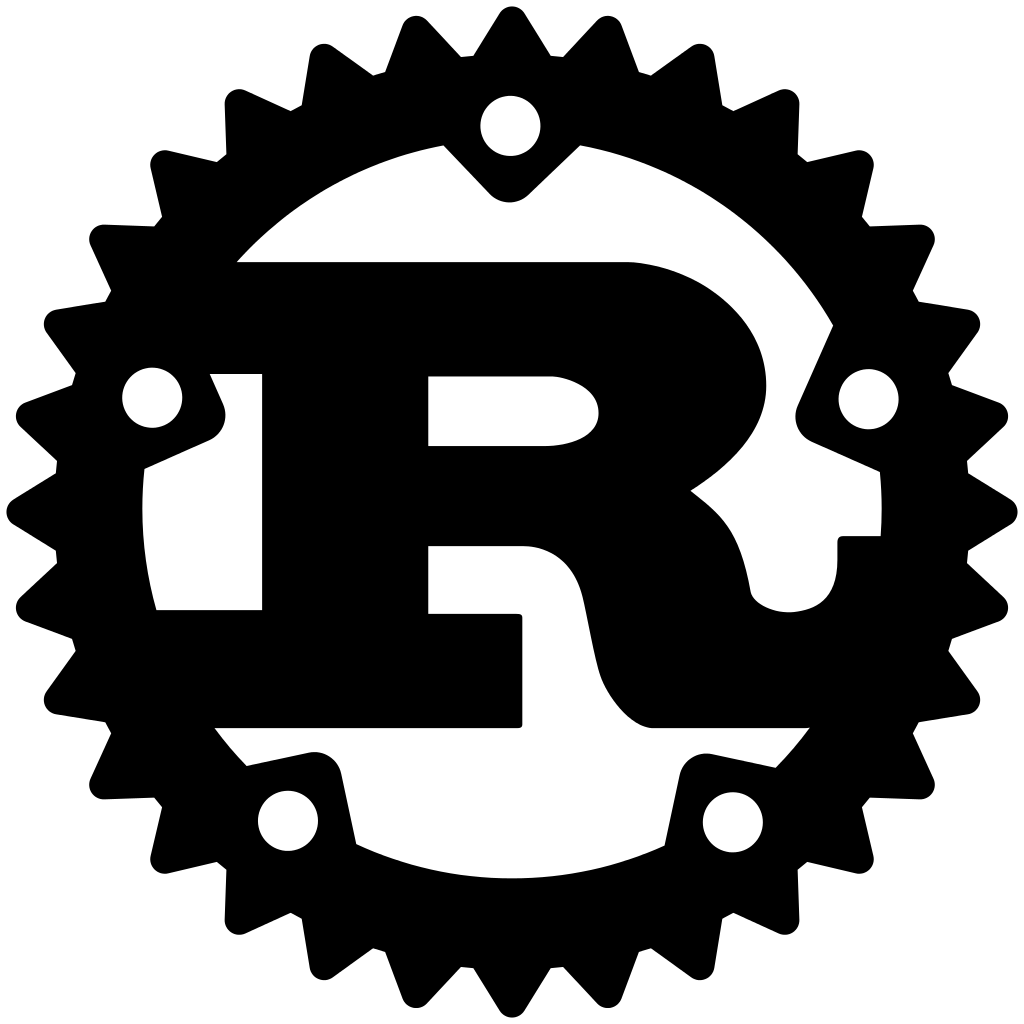 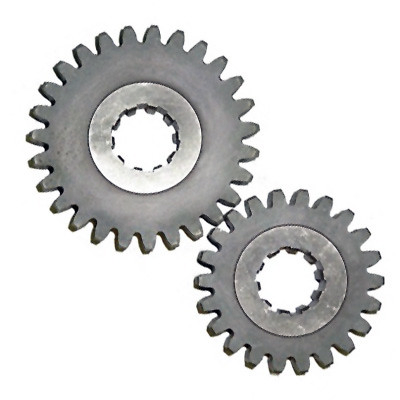 The code did not change,
so it will not build still ignored
Quick Solution
We need a test runner,
where should we put in?
Example with Test Runner
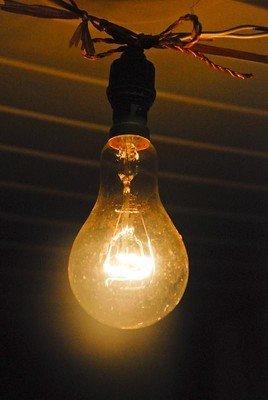 Put test in example
Provide test runner in example
Check condition in runtime
Djaesuhn.tjl @ flicr CC BY-SA 2.0
Example with Test Runner
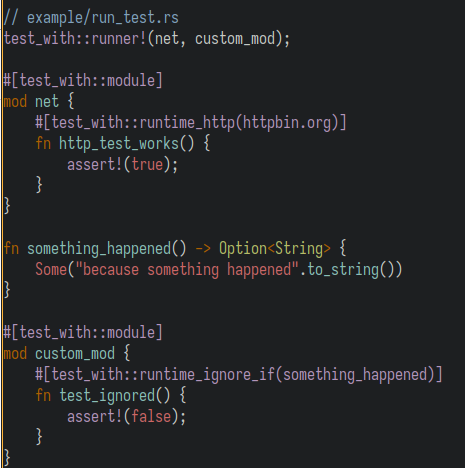 cargo run --example run_test
// Cargo.toml[dependencies] test-with = "0.11.0" libtest-with = "0.6.1-2"
Example with Test Runner
The example output is the same as cargo test
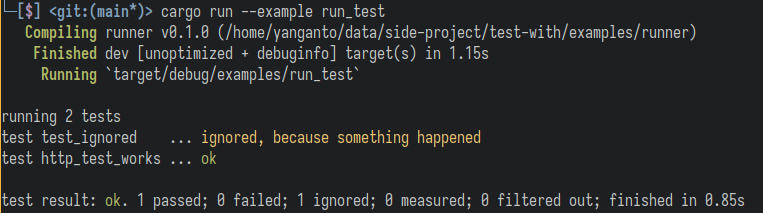 Example with Test Runner
Still some trad-off
extra dependency 
can be avoided after rfc-3424
put test case in example
does not execute with cargo test
THANK YOU
 QUESTIONS?
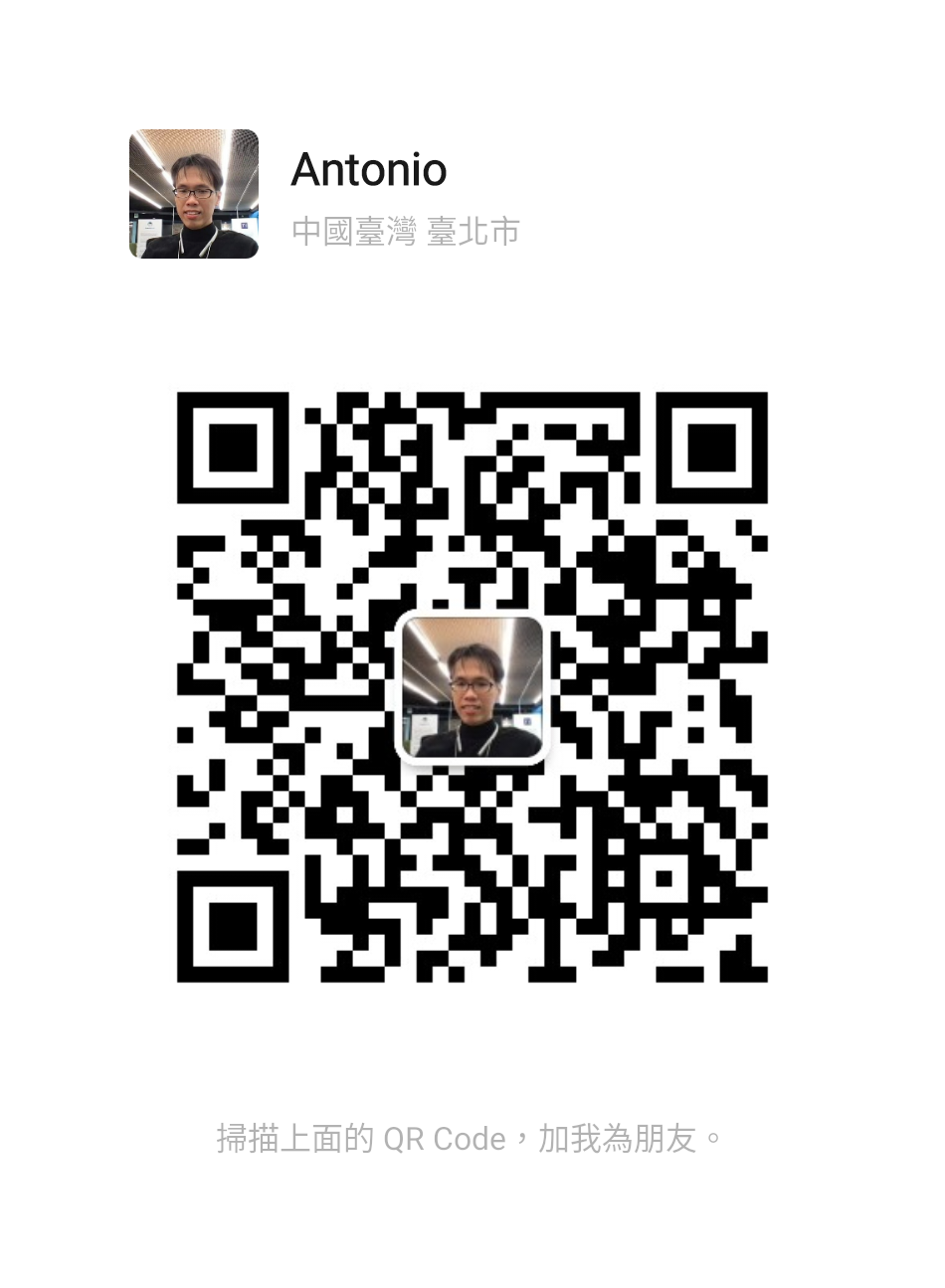 扫码添加讲师联系方式